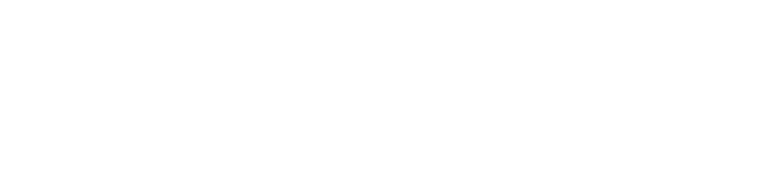 Chapter Resources
Leann Cooper, Senior Manager, Chapter Services
GCSAA Chapter Resources
Association Management Counseling
Leadership Programs
Field Staff
Grants
2
[Speaker Notes: Leadership Programs – Chapter Leader/Executive Symposium; Sessions at GIS; Melrose Leadership Academy for GCSAA Class A and B members who are in good standing with GCSAA and their chapters. New Excel Leadership Program for Assistant Superintendents who through a 3 year program will develop their leadership skills. Truly impacting a segment of our membership who will be the leaders of the future. 

Field Staff -]
Successful Chapters
Valuable Programs
Vibrant Leadership
Administrative Infrastructure
GCSAA
3
Chapter Resources
4